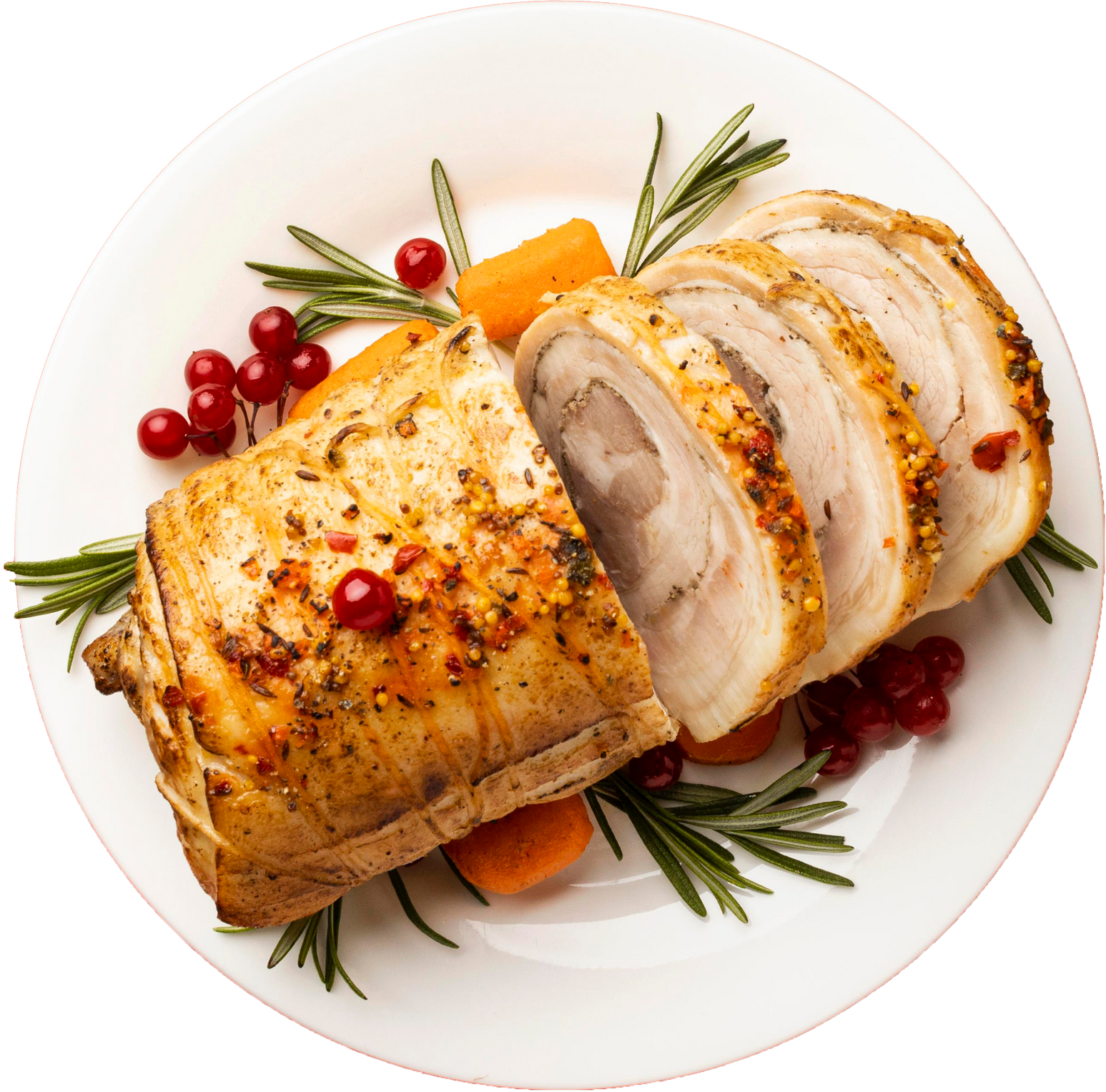 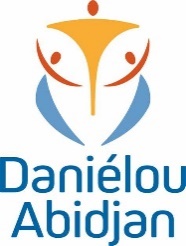 MENU QUOTIDIEN 
GSMD
DEJEUNER
SEMAINE  DU  06 au 10 janvier  2025
LUNDI
MARDI
MERCREDI 3
JEUDI
VENDREDI
Plat

POULET SAUCE LEGUMES

Garniture

RIZ AUX EPICES

Dessert

PASTEQUE
Plat

BŒUF AUX OIGNONS CONFITS


Garniture

POMMES DE TERRE SAUTEES

Dessert

ANANAS
Plat

POULET AU FOUR

Garniture

FRITES

Dessert


PAPAYE
Plat


Garniture

GARBA

Dessert

CAKE VANILLE